ΑΝΑΠΤΥΞΗ ΤΟΥ ΠΑΙΔΙΟΥ ΙΙ

Περίγραμμα Μαθήματος 

Λήδα Αναγνωστάκη 
ΤΕΑΠΗ/ΕΚΠΑ
2022-23
Ανάπτυξη του παιδιού ΙΙ
Εαρινό εξάμηνο 2020-21 

Το μάθημα εξετάζει την ανάπτυξη του παιδιού κατά τη βρεφική, νηπιακή και παιδική ηλικία.  Χωρίζεται δε σε δύο μέρη: στο θεωρητικό μέρος και στο υποχρεωτικό συνοδευτικό εργαστήριο. 
Θεωρητικό μέρος: Διδάσκουσα Λ. Αναγνωστάκη
Ανάπτυξη του παιδιού ΙΙ
Στο θεωρητικό μέρος θα ασχοληθούμε με τη μελέτη α) της γνωστικής, β) της συναισθηματικής και γ) της κοινωνικής ανάπτυξης του παιδιού στη βρεφική, τη νηπιακή και την παιδική ηλικία. Γίνεται επίσης ιδιαίτερη αναφορά στη σημασία και στη ενίσχυση της κοινωνικοσυναισθηματικής ανάπτυξης στα πλαίσια της προσχολικής αγωγής.


Πιο αναλυτικά, θα μελετήσουμε:
α) Βρεφική ηλικία
o Αισθητηριακή ανάπτυξη και ανάπτυξη των αντιληπτικών ικανοτήτων στη βρεφική ηλικία
o Γνωστική ανάπτυξη στη βρεφική ηλικία (θεωρία Piaget, θεωρία της διυποκειμενικότητας- Trevarthen)
o Συναισθηματική ανάπτυξη, ανάπτυξη της προσωπικότητας, κοινωνική ανάπτυξη (ιδιοσυγκρασία, συναισθήματα, έννοια του εαυτού, θεωρία δεσμού)
β) Πρώτη παιδική ηλικία
o Γνωστική ανάπτυξη στην πρώτη παιδική ηλικία (θεωρία Piaget, προσεγγίσεις επεξεργασίας πληροφοριών, κοινωνικογνωστική σύγκρουση, Vygotsky και κοινωνικοπολιτισμική προσέγγιση, οικοσυστημική προσέγγιση)o Συναισθηματική ανάπτυξη, ανάπτυξη της προσωπικότητας, κοινωνική ανάπτυξη (συναισθήματα, έννοια εαυτού, επιθετικότητα, οικογένεια, προκοινωνική συμπεριφορά και ενσυναίσθηση, ηθικότητα, παιχνίδι, συνομήλικοι και φιλίες ειδικά στα πλαίσια της προσχολικής αγωγής)
γ) Μέση παιδική ηλικία
o Γνωστική ανάπτυξη στη μέση παιδική ηλικία (θεωρία Piaget, προσεγγίσεις επεξεργασίας πληροφοριών, Vygotsky και κοινωνικοπολιτισμική προσέγγιση, ζητήματα νοημοσύνης και τεστ)
o Συναισθηματική ανάπτυξη, ανάπτυξη της προσωπικότητας, κοινωνική ανάπτυξη (συναισθήματα, έννοια εαυτού, επιθετικότητα, προκοινωνική συμπεριφορά και ενσυναίσθηση, ηθικότητα, παιχνίδι, συνομήλικοι και φιλίες, οικογένεια)
Εργαστήριο μαθήματος
Διδάσκουσα: Α. Κυριακοπούλου 
Υποχρεωτικό εργαστήριο για τους/τις φοιτητές/τριες του Α’ έτους (δηλαδή όσους/ες είναι εγγεγραμένοι/ες στο β’εξάμηνο), συμπληρωματικό του μαθήματος. 
Στόχος του εργαστηρίου είναι η εμβάθυνση σε θεωρητικές προσεγγίσεις και θέματα που άπτονται του μαθήματος. 
Στα πλαίσια του εργαστηρίου οι φοιτητές/τριες θα μελετήσουν τα επιστημονικά άρθρα που θα τους δοθούν και θα κληθούν να τα παρουσιάσουν
Εργαστήριο μαθήματος
Προκειμένου να ενημερώνονται οι φοιτητές για θέματα που άπτονται του εργαστηρίου θα πρέπει να εγγραφούν στην ηλεκτρονική τάξη στο μάθημα με τίτλο «ΕΡΓΑΣΤΗΡΙΟ ΑΝΑΠΤΥΞΗ ΠΑΙΔΙΟΥ ΙΙ», με κωδικό εγγραφής ΕΡΓΑΣΤΗΡΙΟ2023
Εργαστήριο μαθήματος
Η παρακολούθηση του εργαστηρίου για τους/τις φοιτητές/τριες του Α’ έτους (για όσους δηλαδή είναι εγγεγραμμένοι στο β’ εξάμηνο) είναι υποχρεωτική. 
Εάν κάποιος/α φοιτητής/τρια του Α’ έτους δεν συμμετέχει στο εργαστήριο, δεν θα μπορεί να συμμετέχει στις εξετάσεις τον Ιούνιο ή/και το Σεπτέμβριο αυτού του έτους.
Αξιολόγηση
Α) Γραπτές εξετάσεις στο τέλος του εξαμήνου: 70% του τελικού βαθμού. Για τους/τις φοιτητές/τριες του Α’ έτους: δικαίωμα συμμετοχής στην εξέταση έχουν όσοι/ες φοιτητές/τριες έχουν παρακολουθήσει και παρουσιάσει εργασία στο υποχρεωτικό εργαστήριο του μαθήματος
Β) Παρουσιάσεις στα πλαίσια του εργαστηρίου: συνολικά 30% του τελικού βαθμού. 
ΣΗΜΕΙΩΣΗ: προκειμένου να προστεθεί ο βαθμός του εργαστηρίου στο βαθμό των γραπτών εξετάσεων, θα πρέπει ο φοιτητής/τρια να έχει βαθμολογηθεί με προβιβάσιμο βαθμό (δηλαδή τουλάχιστον με βαθμό 5) στη γραπτή εξέταση.
Αξιολόγηση
Για τους/τις φοιτητές/τριες άλλων ετών: δικαίωμα συμμετοχής στην εξέταση έχουν όλοι οι φοιτητές/τριες που είναι εγγεγραμμένοι σε άλλα εξάμηνα (καθώς δεν έχουν δικαίωμα να παρακολουθήσουν το εργαστήριο που παρακολουθούν οι φοιτητές/τριες του β’εξαμήνου). Ο βαθμός που θα πάρουν στην τελική εξέταση θα είναι και ο βαθμός που θα πάρουν στο μάθημα συνολικά.
Συγγράμματα
Παπαδοπούλου, Κ. & Αναγνωστάκη, Λ. (2021). Μεγαλώνοντας στο νηπιαγωγείο : κοινωνικο-συναισθηματική ανάπτυξη και προσχολική αγωγή. Gutenberg

ή 

Lightfoot, C., Cole, M. & Cole, S. (2014). Η ανάπτυξη των παιδιών. Gutenberg
ΑΝΑΠΤΥΞΗ ΤΟΥ ΠΑΙΔΙΟΥ ΙΙ

ΒΡΕΦΙΚΗ ΗΛΙΚΙΑ

 Λήδα Αναγνωστάκη 
ΤΕΑΠΗ/ΕΚΠΑ
2022-23
Ανάπτυξη στη βρεφική ηλικία
Τα βρέφη, ακόμα και τα νεογέννητα, είναι πολύ πιο «πολύπλοκα» και έχουν πολύ περισσότερες ικανότητες απ’ότι νομίζουμε... 
Παράλληλα σημαντικός και ο ρόλος του περιβάλλοντος για να εξελιχθούν οι εγγενείς ικανότητες
Γνωστική ανάπτυξηαντανακλαστικά και αντιληπτικές ικανότητες
Τα αντανακλαστικά
Πρόκειται για οργανωμένες, ακούσιες αντιδράσεις που δεν είναι προϊόν μάθησης και εμφανίζονται αυτόματα ως αντίδραση σε ερεθίσματα (βλ. video)
Τα αντανακλαστικά πιπιλίσματος και κατάποσης επιτρέπουν στο νεογέννητο να καταναλώσει τροφή.
Άλλα αντανακλαστικά:
Babinski (πατούσα, ανοίγουν τα δάχτυλα)
Moro (σαν να «αρπάζει» αν τρομάξει)
Αναζήτηση (άγγιγμα στο μάγουλο)
Βηματισμός
Σύλληψη/δραγμός (πιάνει γερά με το χέρι του)
Βλεφαρισμός (γρήγορο κλείσιμο βλεφάρων)
Τα αντανακλαστικά
Άλλα έχουν εμφανή προσαρμοστική αξία (πχ. το βλεφάρισμα ή το πιπίλισμα), ενώ άλλα όχι (πχ. δραγμός) ή ήταν λειτουργικά σε παλαιότερα εξελικτικά στάδια (πχ. ίσως αντανακλαστικό Moro)
Τα αντανακλαστικά παρέχουν ένα τρόπο νευρολογικής αξιολόγησης του βρέφους (αν δεν παρατηρείται κάποιο αντανακλαστικό ή αν ένα αντανακλαστικό δεν εξαφανιστεί σε συγκεκριμένη ηλικία) 
Τα αντανακλαστικά είναι δομικά υλικά για την κατασκευή των πιο σύνθετων μεταγενέστερων συμπεριφορών
Αισθητηριακή και Αντιληπτική ανάπτυξη
Αίσθηση: η πρόσληψη ενός ερεθίσματος από ένα αισθητήριο όργανο.
Αντίληψη: μια ενεργητική γνωστική διαδικασία με την οποία οργανώνονται και αποκτούν νόημα οι αισθητηριακές πληροφορίες (βλ. και οπτικές απάτες)
Η μελέτη των αντιληπτικών ικανοτήτων στα βρέφη
Η μέθοδος της εξοικείωσης: όταν τα βρέφη εξοικειώνονται με ένα ερέθισμα, τότε δείχνουν έλλειψη ενδιαφέροντος για το ερέθισμα αυτό. Επομένως, αν έχουν να επιλέξουν ανάμεσα σε ένα οικείο ερέθισμα και σε ένα νέο, θα επιλέξουν το νέο, εφόσον μπορούν να αντιληφθούν τη διαφορά.
Η μέθοδος της προτίμησης: εάν ένα βρέφος περνάει περισσότερο χρόνο απασχολούμενο (π.χ. κοιτάζοντας) με ένα ερέθισμα αντί για ένα άλλο, η προτίμηση δηλώνει ότι αντιλαμβάνεται τις μεταξύ τους διαφορές και αντιδρά σε αυτές.
Η έκπληξη: με την μέθοδο αυτή αξιολογούνται οι προσδοκίες και η μνήμη των βρεφών. Αντιδρούν με έκπληξη όταν δεν εκπληρώνονται οι προσδοκίες τους.
Οπτική αντίληψη
Τα νεογέννητα, έχουν σημαντικές οπτικές δεξιότητες και ικανότητα για οπτική αντίληψη (η οποία θα αναπτυχθεί περαιτέρω στη διάρκεια των επόμενων μηνών)
Εστιάζουν καλύτερα σε αντικείμενα που βρίσκονται σε απόσταση από 18-25 εκ. περίπου και δεν μπορούν να διακρίνουν λεπτομέρειες αντικειμένων που βρίσκονται πιο μακριά (αυτή είναι η θέση που παίρνουν και οι ενήλικες μιλώντας σε ένα βρέφος!)
Οπτική αντίληψη
Ακολουθούν με το βλέμμα ένα κινούμενο αντικείμενο
Είναι επιλεκτικά στο τι κοιτάζουν (περίπλοκα σχήματα, ανθρώπινο πρόσωπο) (Fanz, 1958, 1961, 1963)
Μιμούνται εκφράσεις του προσώπου από την αίθουσα του τοκετού.
Από 2 εβδομάδων προτιμούν να κοιτάζουν το πρόσωπο της μητέρας τους σε φωτογραφία (απαραίτητη προϋπόθεση η επαρκής αλληλεπίδραση) (Carpenter, 1974, McFarlan, 1978)
Ικανότητες ιδιαίτερης εξελικτικής αξίας!!!
Οπτική αντίληψη
Αντίληψη μορφής (πειράματα Fanz)
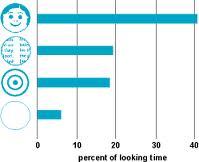 Οπτική αντίληψη
Μέχρι 6 μηνών, οι οπτικές αντιληπτικές ικανότητες σχεδόν πλήρως αναπτυγμένες (πχ. πληρης αντίληψη χρωμάτων, αρχικά αντιλαμβάνονταν κυρίως τη φωτεινότητα των χρωμάτων και αρχικά προτιμούσαν τα ασπρόμαυρα)
Στη συνέχεια, αλλαγές στον τρόπο που χειρίζονται τα αντιληπτικά δεδομένα (π.χ. τρόπος «σάρωσης» εικόνων για εντοπισμό ομοιοτήτων ή διαφορών) και αλλαγές που σχετίζονται με την ικανότητα προσοχής.
Οπτική αντίληψη
Βάθος-Απόσταση
Το να καταλαβαίνουμε ότι κάποια αντικείμενα είναι πιο κοντά και κάποια πιο μακριά είναι βασική πλευρά της οπτικής αντίληψης.
Ακόμα και πολύ μικρά βρέφη (6 εβδομάδων) καταλαβαίνουν ότι ένα αντικείμενο κατευθύνεται προς αυτά και προσπαθούν να το αποφύγουν.
Ως τους 5 μήνες, έχουν συντονίσει καλά την όραση με το άπλωμα του χεριού  ώστε να πιάσουν ένα αντικείμενο.
Οπτική αντίληψη
Βάθος-Απόσταση
Ο «οπτικός γκρεμός» (Gibson & Walk, 1960) είναι μια πειραματική προσέγγιση για τη μελέτη της αντίληψης του βάθους από τα βρέφη.
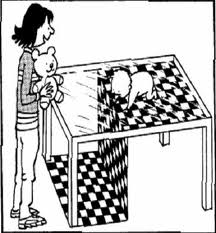 Οπτική αντίληψη
Βάθος-Απόσταση
Βρέφη 6 μηνών+ αρνούνται να μπουσουλήσουν προς τον «γκρεμό»
Μικρότερα βρέφη <6 μηνών (που δεν μπουσουλάνε), όταν τοποθετούνται πάνω στον «γκρεμό» δείχνουν ενδιαφέρον (δηλ. το αντιλαμβάνονται) αλλά όχι δυσφορία.
Όταν η μητέρα το παροτρύνει, το βρέφος μπορεί να διασχίσει τον «γκρεμό» όταν είναι ρηχός, όμως 
δεν θα το κάνει όταν η μητέρα δείχνει φόβο ή αναστάτωση (σύνδεση με «κοινωνική αναφορά»).
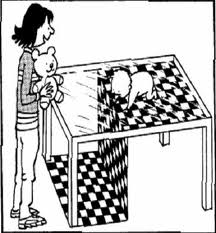 Ακοή και ακουστική αντίληψη
Ακούνε τους ήχους και μόλις λίγα λεπτά μετά τη γέννηση στρέφουν το κεφάλι  προς την πηγή του ήχου
Διακρίνουν την ανθρώπινη φωνή από άλλους ήχους  και την προτιμούν.
Ορισμένα βρέφη από την ηλικία των δύο ημερών προτιμούν τη γλώσσα που ομιλείται γύρω τους από μια ξένη γλώσσα.
Αναγνωρίζουν τη φωνή της μητέρας τους και την προτιμούν … «Ακούνε τα έμβρυα μέσα στη μήτρα;»
Επομένως, δεν είναι αναπτυγμένη μόνο η ακοή αλλά και η ακουστική αντίληψη.
Ακουστική αντίληψη –μελέτες με έμβρυα
Ακούνε τα έμβρυα μέσα στη μήτρα; Μαθαίνουν από εμπειρίες που προέρχονται έξω από τη μήτρα;
(DeCasper & Spence, 1986)
Συμπέρασμα πειραμάτων:
Τα βρέφη, προσάρμοσαν το ρυθμό 
του πιπιλίσματος έτσι ώστε να ακούν 
φωνή της μητέρας τους και όχι κάποιας
άλλης γυναίκας
Τα βρέφη προσάρμοσαν το ρυθμό του πιπιλίσματος έτσι ώστε να ενεργοποιούν την ιστορία που διάβαζε η μητέρα τους κατά την εγκυμοσύνη! Δηλαδή ως έμβρυα είχαν ακούσει την ιστορία και η μάθηση που πραγματοποιήθηκε μέσα στη μήτρα επηρέαζε τους ήχους που έβρισκαν ικανοποιητικούς μετά τη γέννηση.
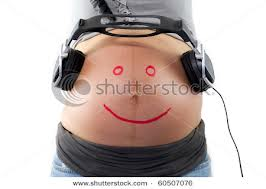 Οι άλλες αισθήσεις
Όσφρηση	
	Από τις πιο αναπτυγμένες κατά τη γέννηση. Ικανότητα διαχωρισμού των οσμών κατά τη γέννηση. Προτιμούν τη μυρωδιά της μητέρας τους και τη μυρωδιά του δικού της γάλακτος
Γεύση
	Από τις πιο αναπτυγμένες κατά τη γέννηση. Ικανότητα διαχωρισμού των γεύσεων κατά τη γέννηση
Προτιμούν τις γλυκές από τις ξινές γεύσεις
Οι χαρακτηριστικές εκφράσεις του προσώπου που συνοδεύουν τις διάφορες γεύσεις μοιάζουν εντυπωσιακά με εκείνες των ενηλίκων όταν αντιμετωπίζουν τις ίδιες γεύσεις, απόδειξη ότι οι εκφράσεις αυτές είναι εγγενείς.
Οι άλλες αισθήσεις
Αφή	
	Από τις πιο αναπτυγμένες κατά τη γέννηση. Αντίδραση στο άγγιγμα κατά τη γέννηση (και στα πρόωρα βρέφη!)	
	Ευαισθησία στις αλλαγές της θερμοκρασίας κατά τη γέννηση
Διαισθητηριακή αντίληψη
Πότε οι αισθήσεις συντονίζονται μεταξύ τους; Πότε π.χ. τα βρέφη καταλαβαίνουν ότι ένα αντικείμενο (οπτική αντίληψη) παράγει ένα συγκεκριμένο ήχο (ακουστική αντίληψη); Ότι μια φωνή και ένα πρόσωπο ανήκουν στο ίδιο άτομο;
Ο συντονισμός αυτός μπορεί να είναι παρών από πολύ νωρίς, ίσως και και κατά τη γέννηση. Παραδείγματα από έρευνες:
Βρέφη 4 μηνών είδαν 2 ταινίες με ήχο που ταίριαζε μόνο στη μία. Τα βρέφη προτιμούσαν να κοιτάζουν την ταινία που ταίριαζε με τον ήχο (Kuhl & Meltzoff, 1988).
Βρέφη 6 μηνών, μπορούν να ταιριάξουν ανδρικά και γυναικεία πρόσωπα με ανδρικές και γυναικείες φωνές
Κοίταζαν περισσότερο την πιπίλα που είχαν νιώσει στο στόμα τους
Τα βρέφη έχουν από πολύ νωρίς αυτήν την ικανότητα, πάντα όμως τα μεγαλύτερα βρέφη αποδίδουν καλύτερα: συμπερασματικά η ικανότητα αυτή αναπτύσσεται κατά τον πρώτο χρόνο. Σημαντική η εμπειρία και η ωρίμανση.
Ικανότητες μάθησης
Εξοικείωση (μείωση του βαθμού αντίδρασης σ’ ένα ερέθισμα όταν αυτό παρουσιάζεται κατ’ επανάληψη).
Κλασσική εξαρτημένη μάθηση (π.χ. ένα βρέφος που πεινάει σταματάει να κλαίει όταν η μητέρα το σηκώσει αγκαλιά διότι έχει συνδέσει την τροφή με την αγκαλιά)
Συντελεστική μάθηση (συνεχίζει να πιπιλίζει με συγκεκριμένο ρυθμό για να ακούσει τη φωνή της μητέρας του)
Η ικανότητα για μίμηση
Τα νεογέννητα μπορούν να μιμηθούν εκφράσεις του προσώπου ενός άλλου από πολύ νωρίς





Η ικανότητα για μίμηση αποτελεί σημαντικό εφόδιο για τις μελλοντικές κοινωνικές αλληλεπιδράσεις, αφού η αποτελεσματική κοινωνική αλληλεπίδραση βασίζεται εν μέρει στην ικανότητα να αντιδρούμε κατάλληλα στα ερεθίσματα που προσφέρουν οι άλλοι
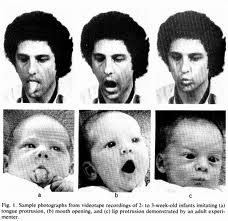 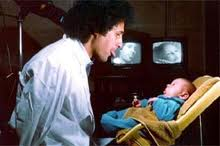 Η σημασία των πρώιμων ικανοτήτων
Σημασία για γνωστική και συναισθηματική ανάπτυξη και ανάπτυξη δεσμού
Αποτελούν τη βάση για τις αναπτυξιακές κατακτήσεις που θα ακολουθήσουν σε όλους τους τομείς της ανάπτυξης
Ικανότητες όπως η προσήλωση του βλέμματος στο πρόσωπο της μητέρας ή του πατέρα, η βλεμματική επαφή, η μίμηση εκφράσεων κλπ. είναι σημαντικές για την ανάπτυξη του συναισθηματικού συνδέσμου μεταξύ του βρέφους και αυτών που το φροντίζουν.